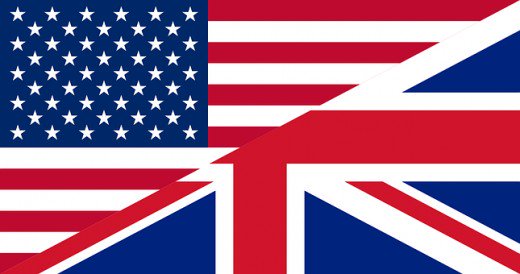 Англиски јазик
Училиште: ОУ „Крсте П. Мисирков“-Бистрица, Битола
Наставник: Марија П. Тодоровска
Одделение: 5 -(петто)
Учебник: New Sky 2
Работна недела: 11-20 март 2020
Наставни единици: 
Would you like chips?-  нова содржина
Учтива форма на обраќање со Would you …?
Would you like to…?
Поканување –нова содржина
The life of Isaaс Newton –нова содржина
Повторување –Животот на Исак Њутон
Would you like chips? –Дали би сакале пржени компирчиња?
Прочитајте го текстот од учебникот на стр.56 и напишете ги новите зборови во тетратките
Преведете го текстот
Учтива форма на обраќање
Кога сме во ресторан, пицерија итн.должни сме учтиво да се обратиме ( да порачаме храна ) но и кленерите на ист начин треба да ни возвратат. Тоа се прави со следнава форма:
Would you like +noun  …(chips, baked potato )- Дали би сакале и именка (името на храната)
После оваа форма секогаш пишуваме именка : Would you like pizza/ chips/ ice cream
Продолжение
Други фрази кои треба да ги знаеме во склоп на претходното се: 
Are you ready to order? – Дали сте спремни да нарачате?
Can I have..? – Може ли да нарачам...?
Anything to drink? – Нешто за пиење? 
На крајот од секоја фраза зааждолжително да се става ‘please’ –Ве молам
Would you like to..?
-Прочитајте го и преведете го текдтот на стр. 58 во учебникот и напишете ги новите зборови и фрази што веднаш по текстот.
-Сработете ја вежба 2 ,на истата страна ,во тетратките.
Поканување
-За да го поканите некого да одите или да правите нешто заедно, се користи формата 
             Would you like to + verb 
-После оваа форма секогаш следи инфинитив  (глагол без ниедна наставка) : Would you like to play / sleep over/ watch…
Вежби
На стр. 59 во учебникот сработете ја вежба  4  б) каде со понудените поканувања ќе направите дијалози (вкупно имате 6 опции)
Одговорите на овие поканувања ги одбирате сами ( се сложувате, не се сложувате...)
The life of Isaac Newton
Прочитајте го и запишете ги во тетратката новите зборови и фрази од истиот
Сработете ја вежба 2 на стр.61 од учебникот
Повторување –Животот на Исак Њутон
Преведете го текстот во тетратките
Вежбајте го за читање